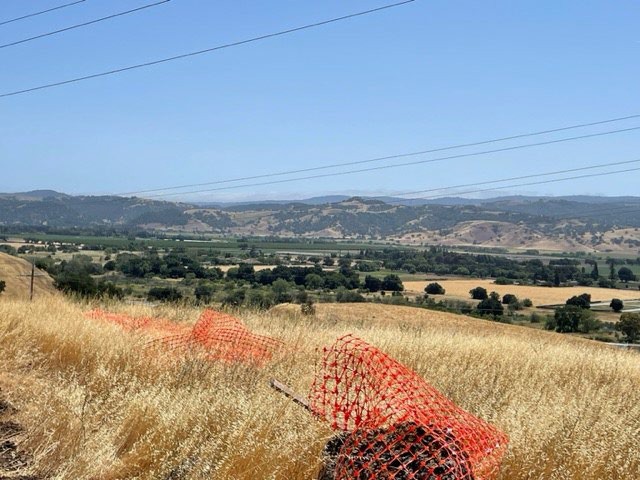 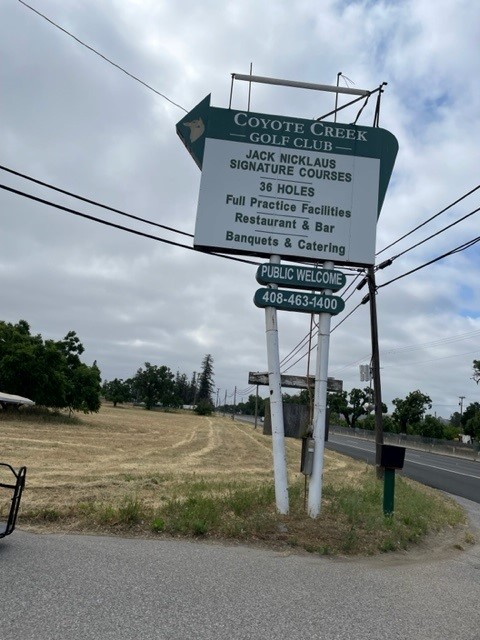 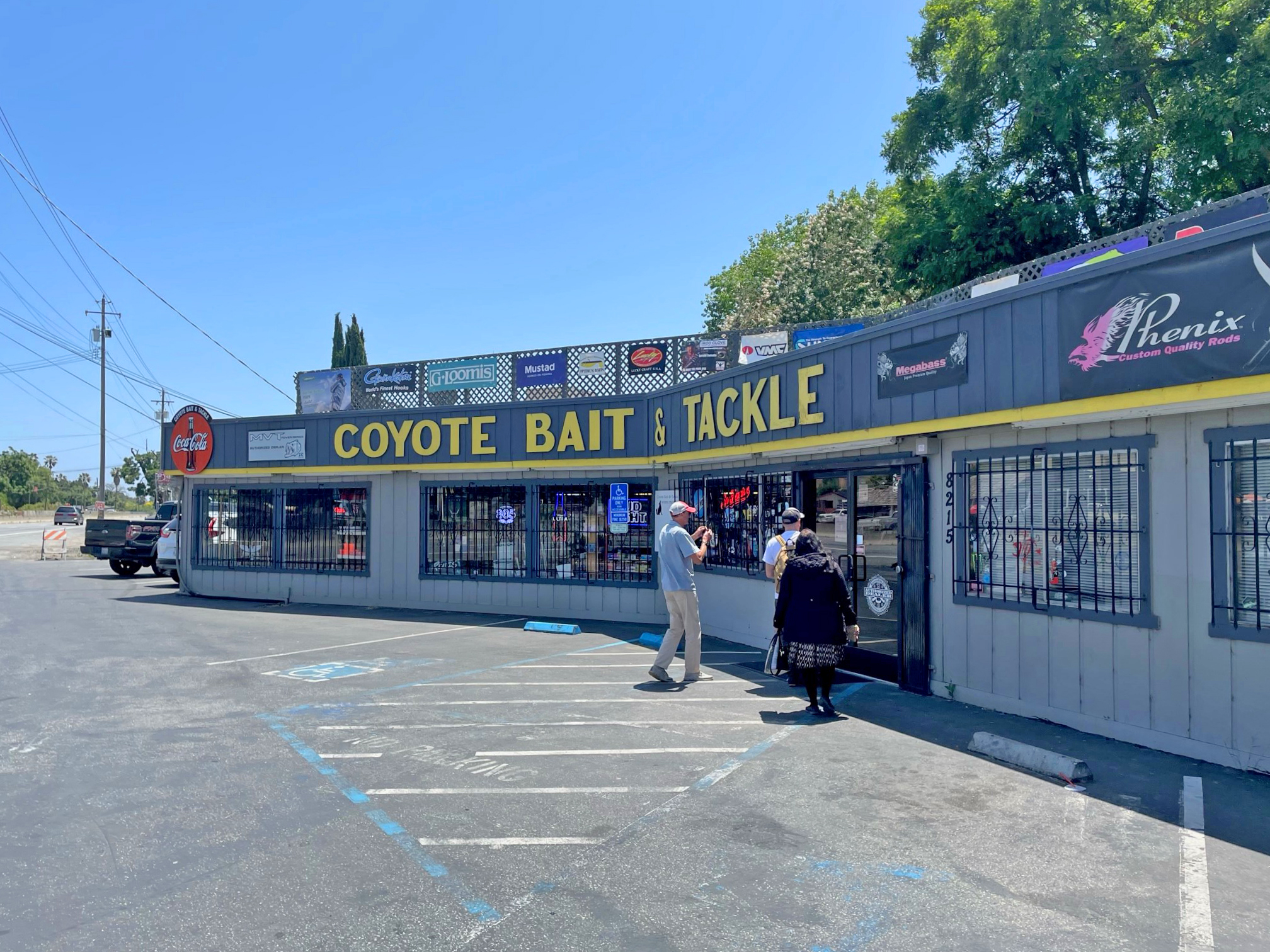 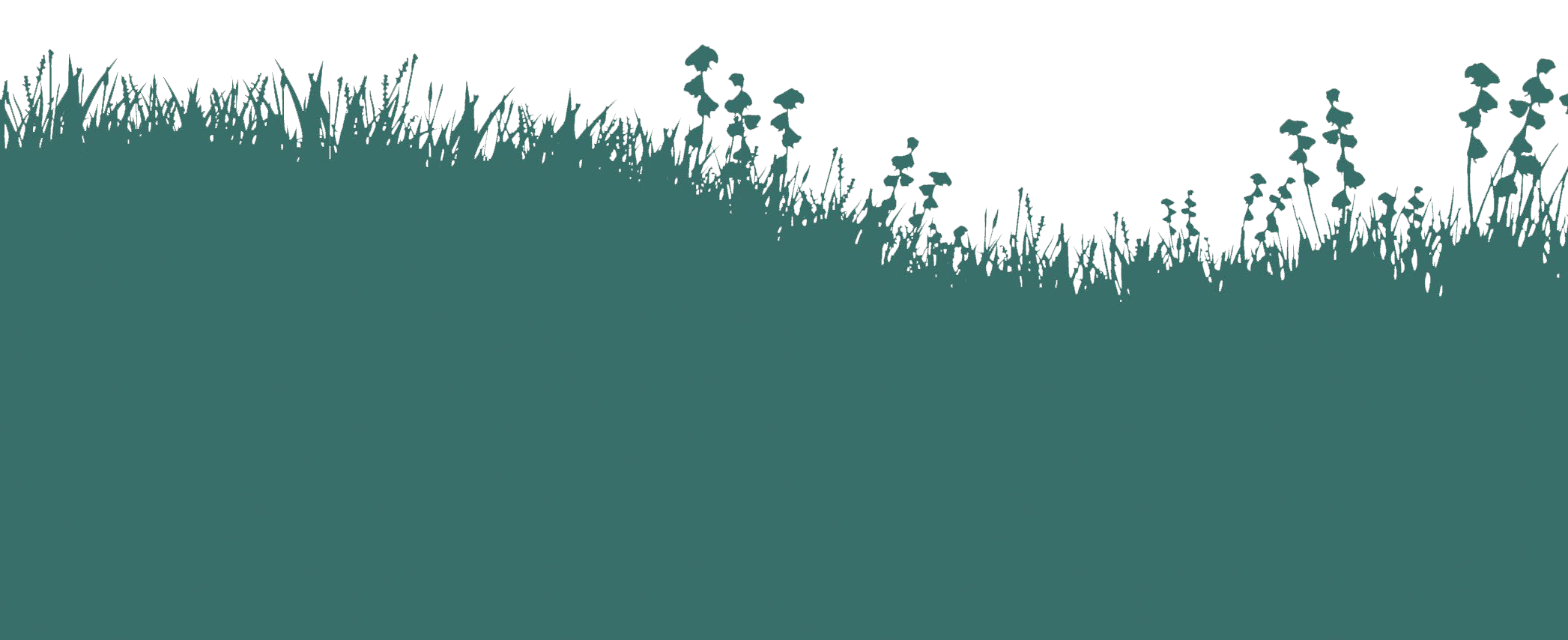 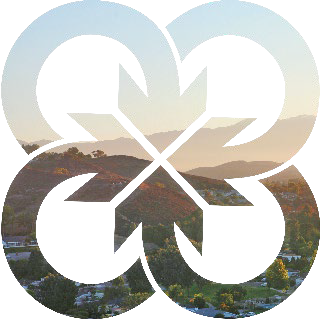 Coyote Valley Corridor Study
Stakeholder Workshop| February 1, 2024
City of San José 
Brent Carvalho, Project Manager 
Martina Davis, Division Manager, Citywide Planning
Aparna Ankola, Supervising Planner
Michael Brilliot, Deputy Director of Planning
PlaceWorks  
Greg Goodfellow
Charlie Knox
Angelica Garcia
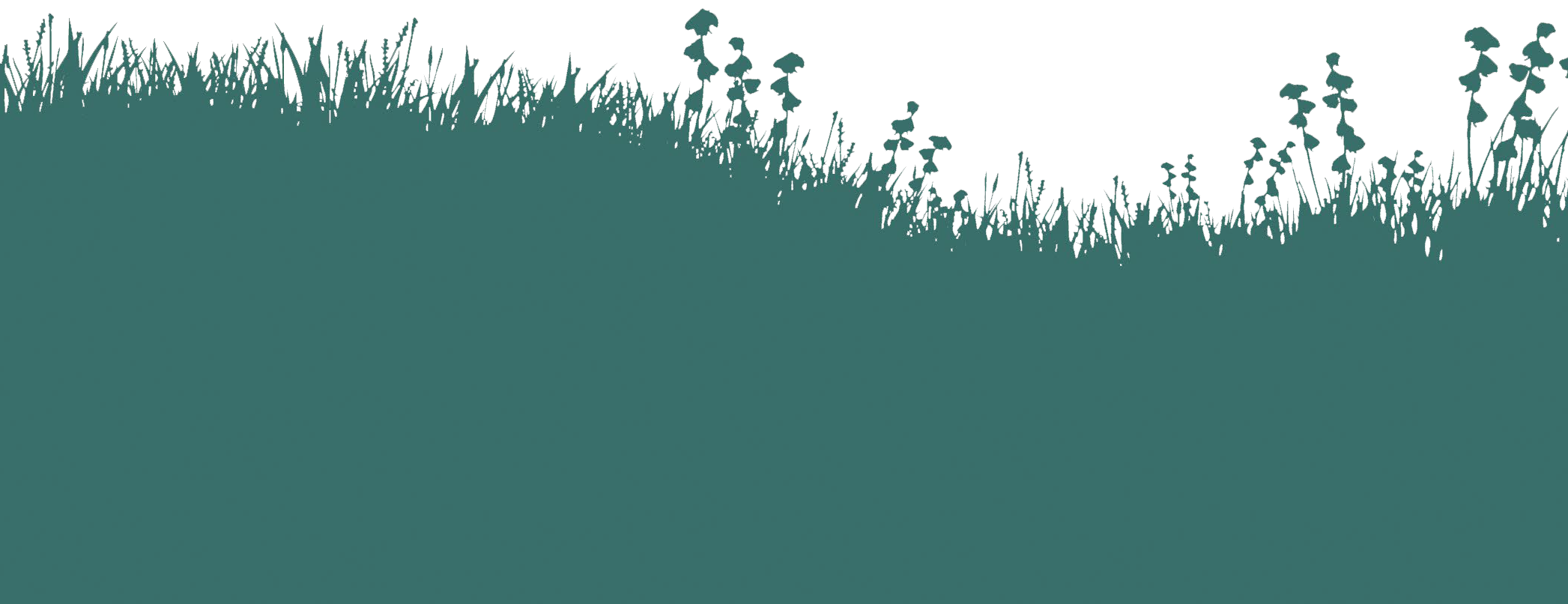 Project Team
Presentation
Study Area & Parcels 
City Council Direction
Previous Feedback  
Guided Discussions
Introduction
Land Use Outcomes and Character 
Subarea Mapping
Reports Back from Tables 
Next Steps
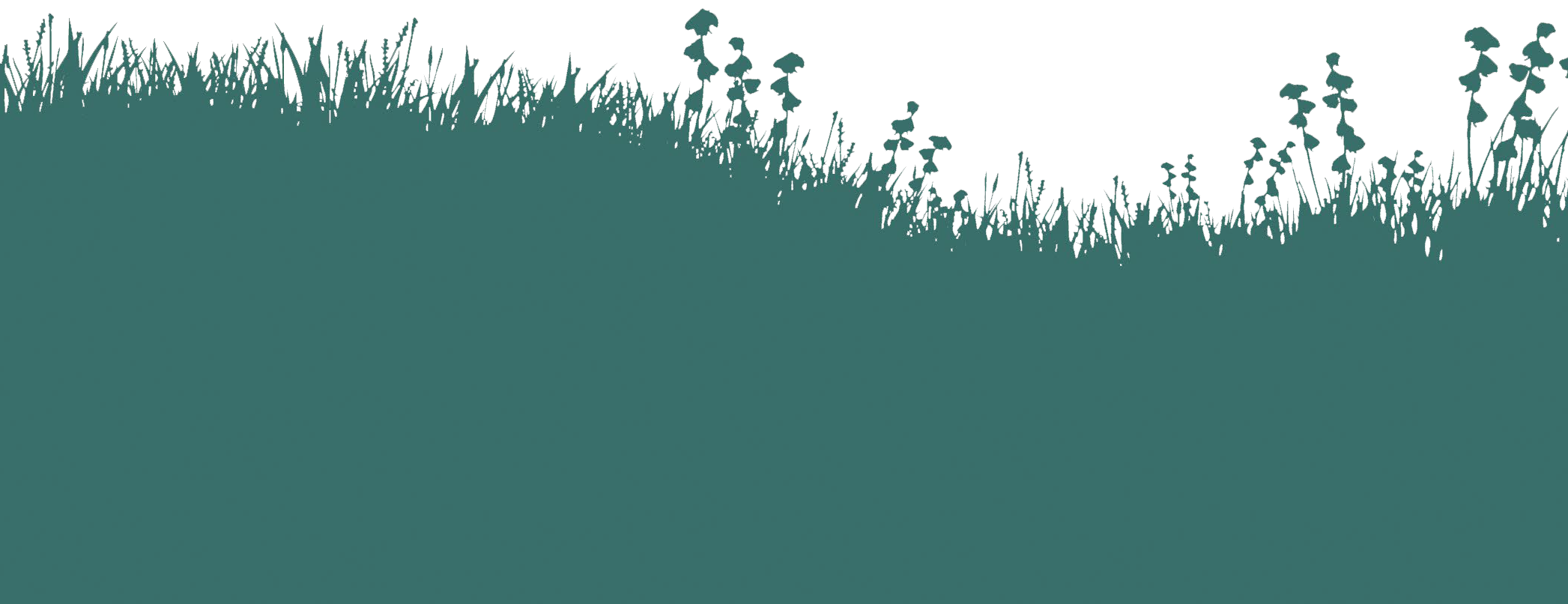 Workshop Agenda
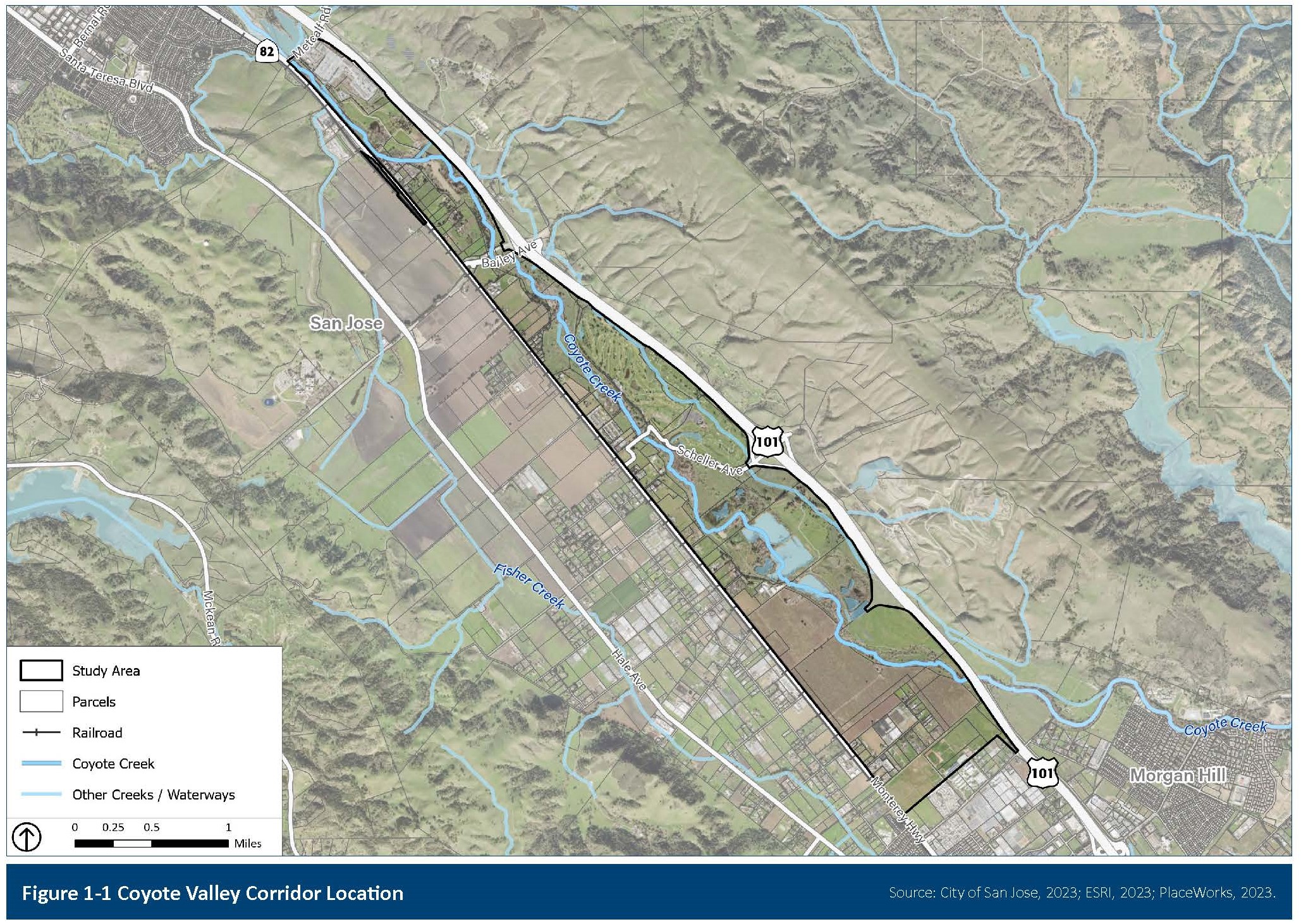 Study Area
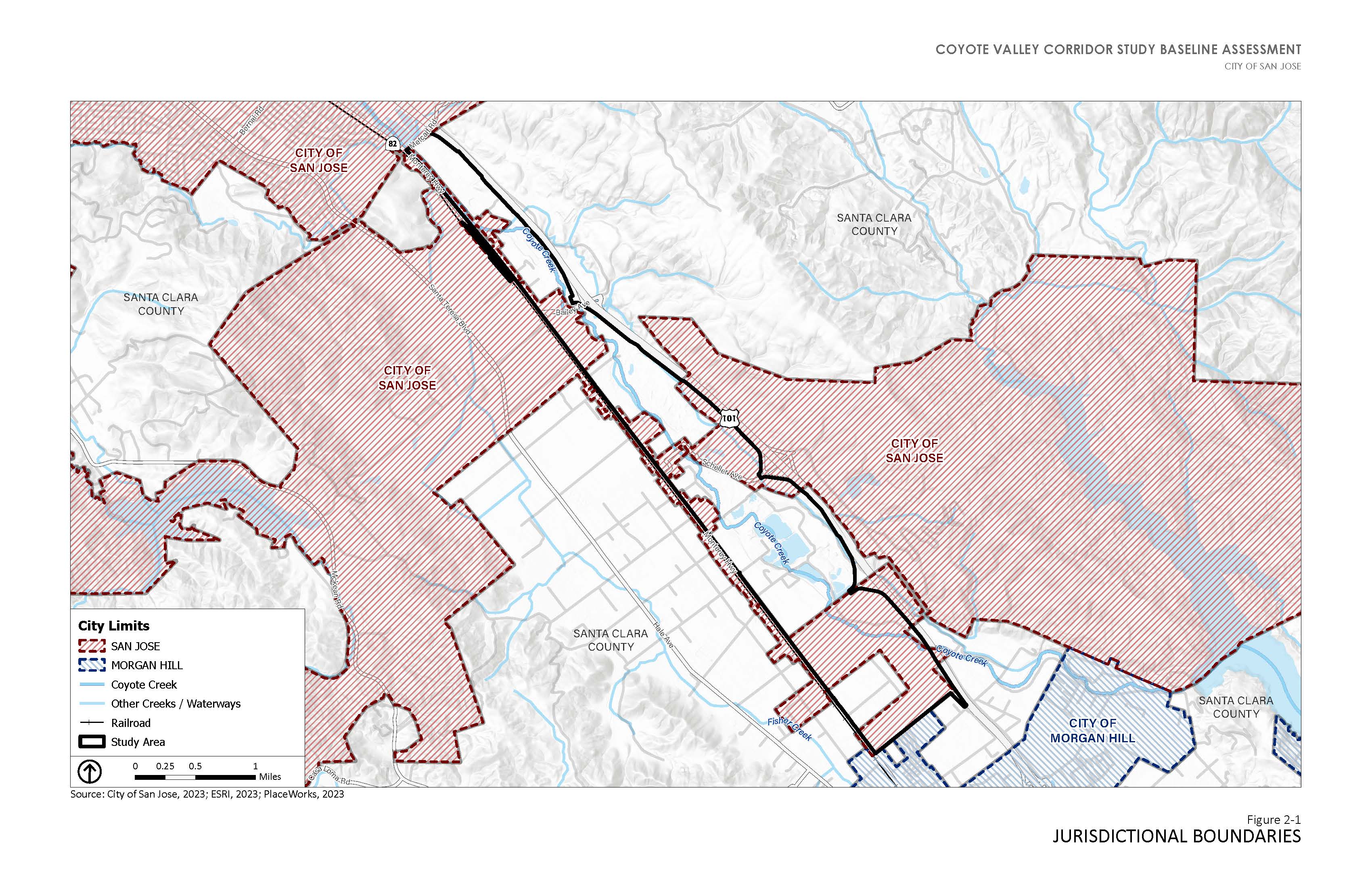 City Limits
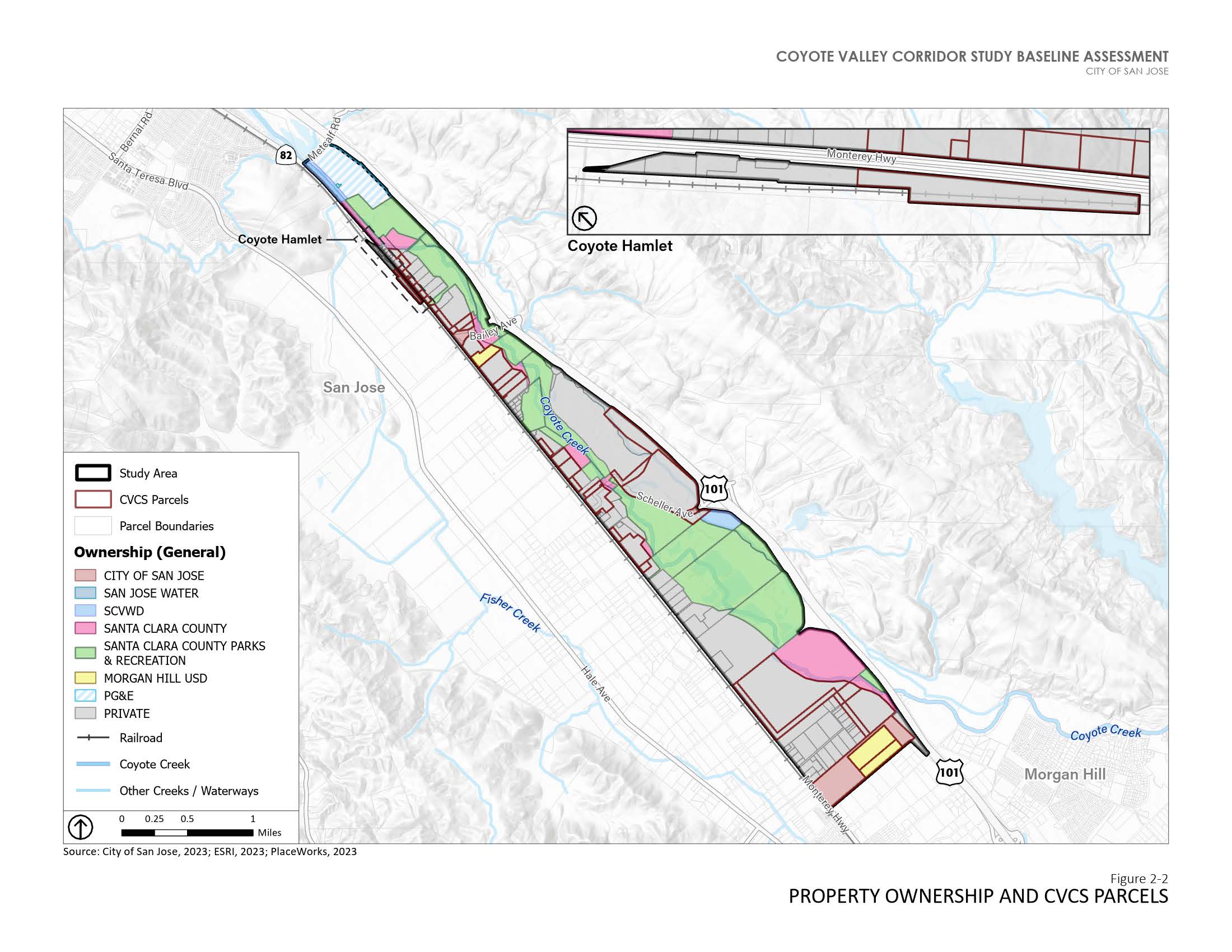 Parcels
CVCS Parcels
44 Private and City-owned parcels in City limits
673 Acres
About 7.5% of Coyote Valley
4% of 17,200-ac. AB 948 Conservation Program Area
Coyote Valley Corridor Study
City Council Directives
Acknowledge “distinct character and nature” of the corridor.  

Adopt regulation for “expanded” non-residential land use: 
Recreational and commercial uses
Design, development, operational standards
Coyote Valley Corridor Study
[Speaker Notes: R]
City Council Requirements
Obtain “substantial stakeholder input”

Recognize “economic development and placemaking potential” of the study area 

Work within 2021 city adopted vision for open space  and agriculture in Coyote Valley
Coyote Valley Corridor Study
[Speaker Notes: R]
Previous Feedback
Protect land values and the economy
Coordinate with other projects 
Coordinate with current County agricultural policy
Protect natural resources
Coyote Creek Corridor
Wildlife linkages
Biodiversity
Protect & preserve agriculture 
Diversify development
Coyote Valley Corridor Study
[Speaker Notes: R]
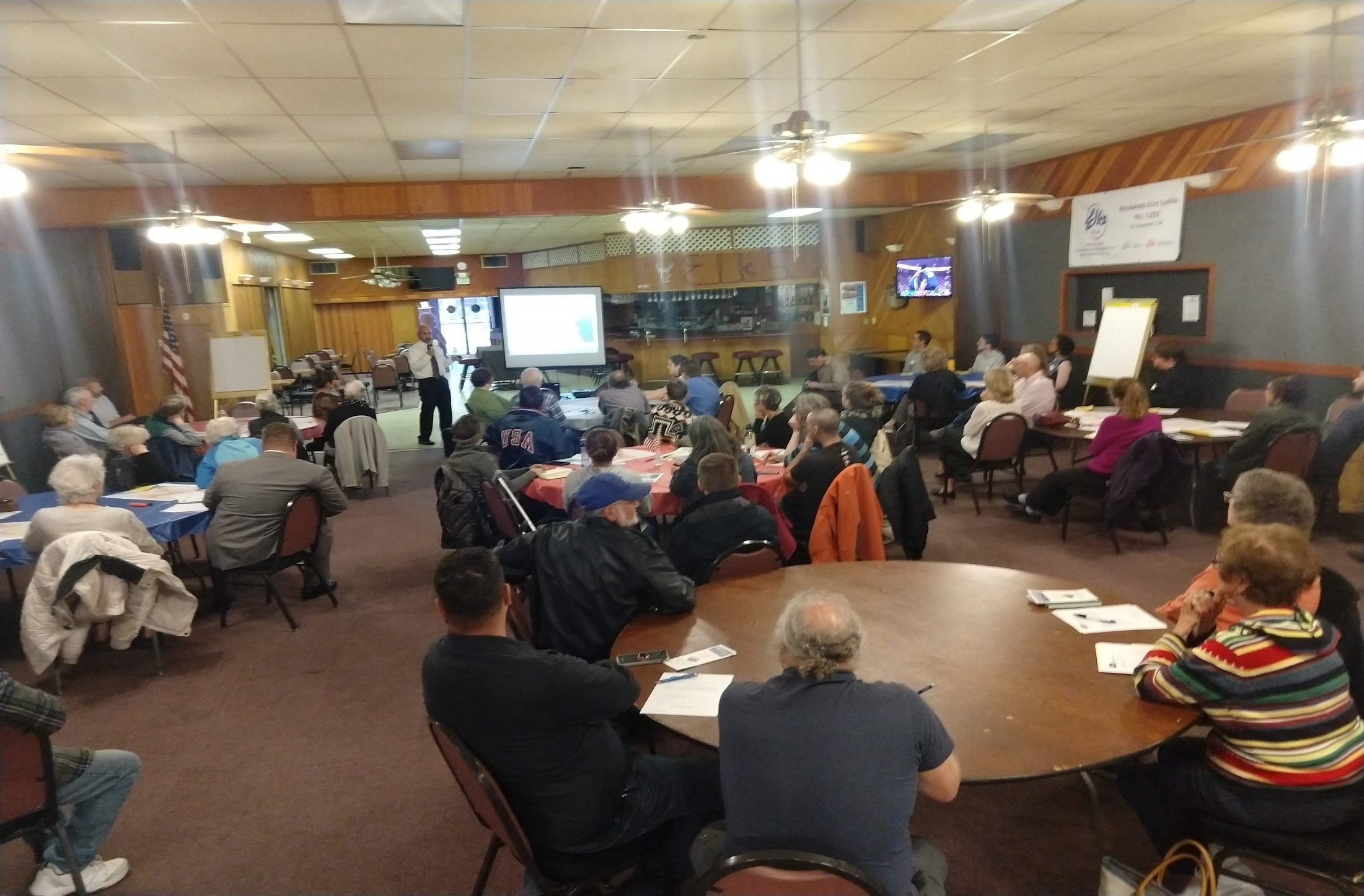 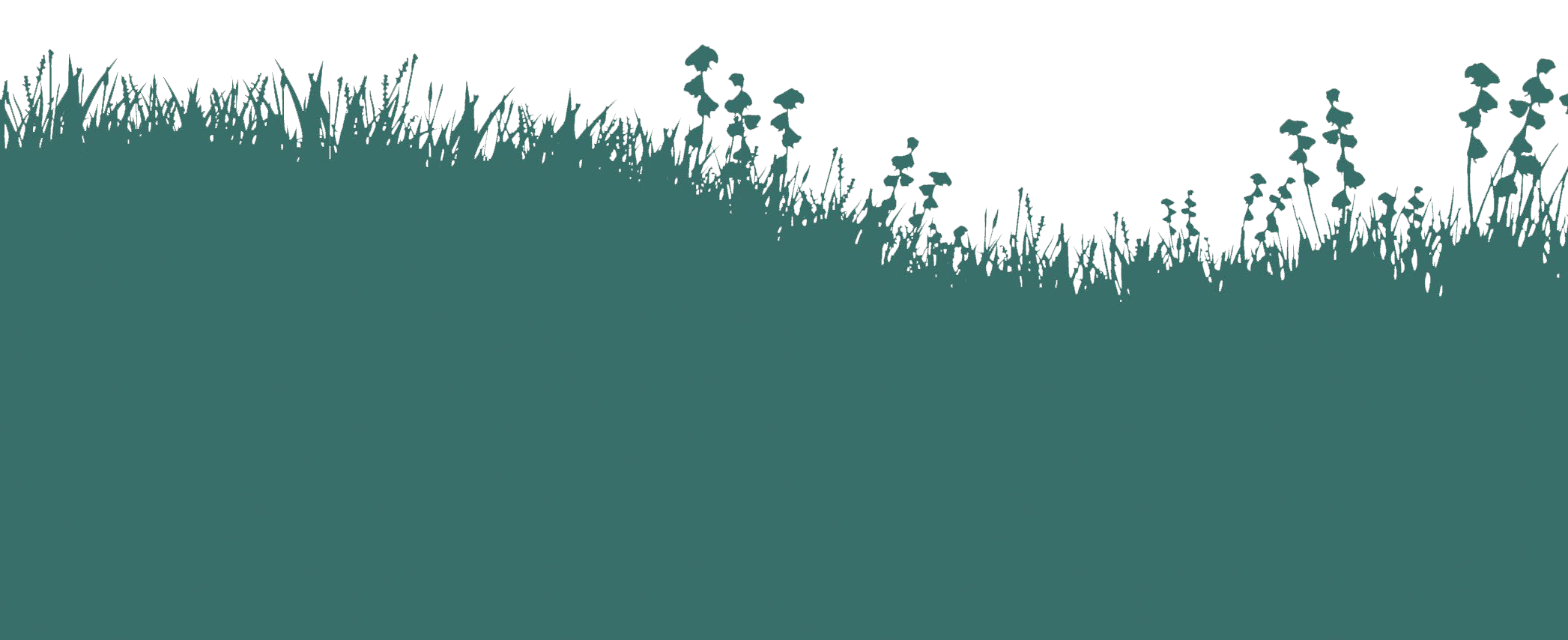 Guided Discussions
What are your top three outcomes for new land use in the study area?

What are your top three characteristics of new development in the study area?
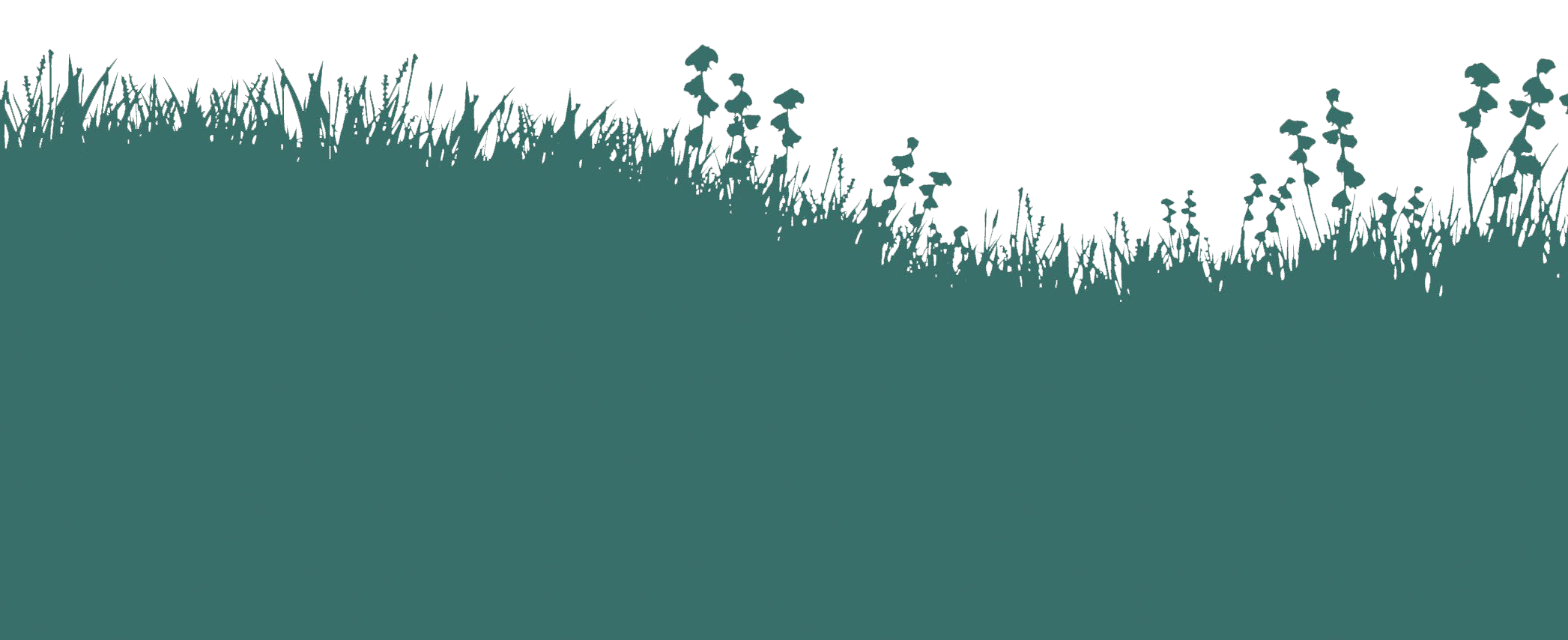 CVCS Outcomes & Character
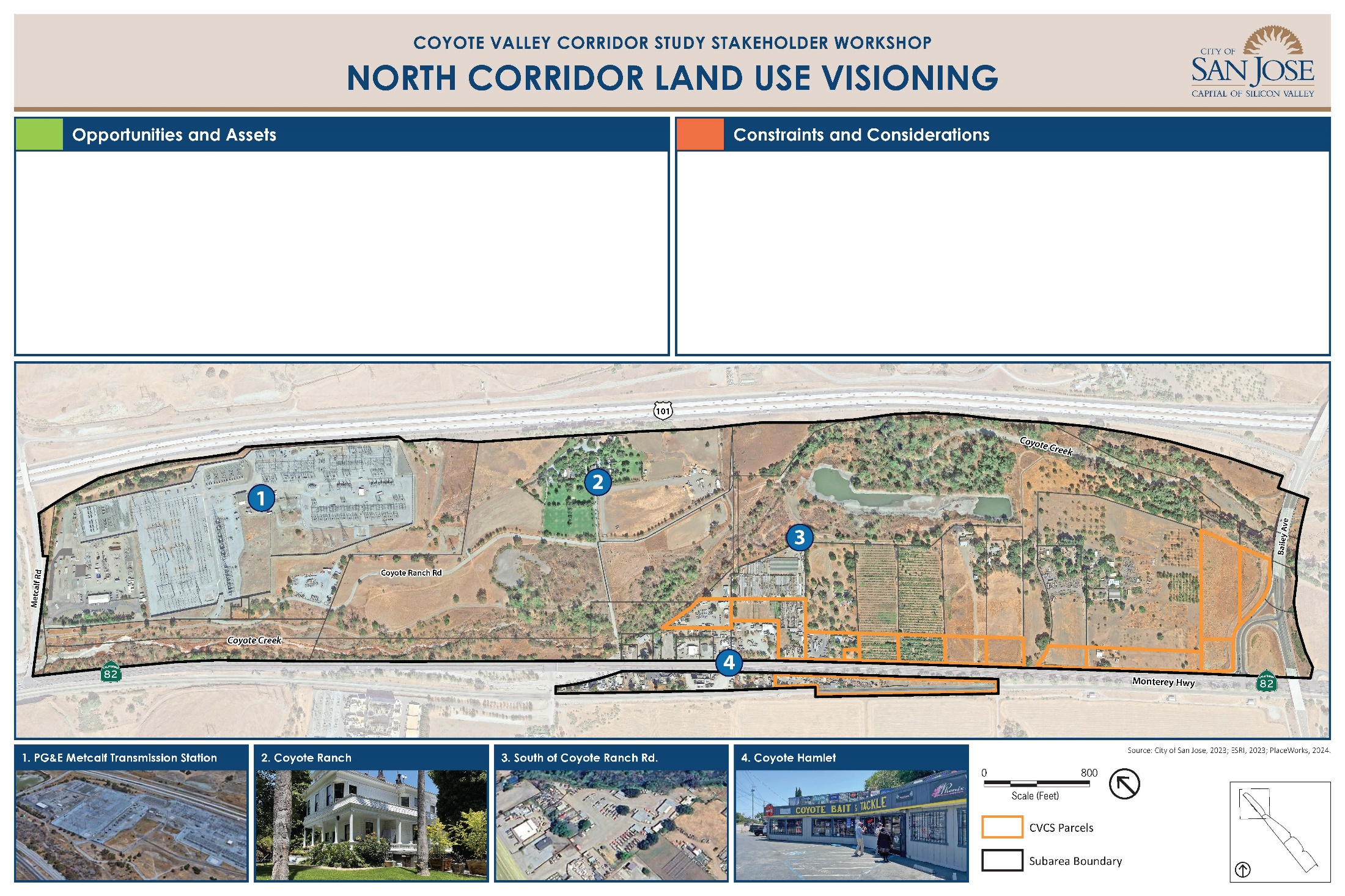 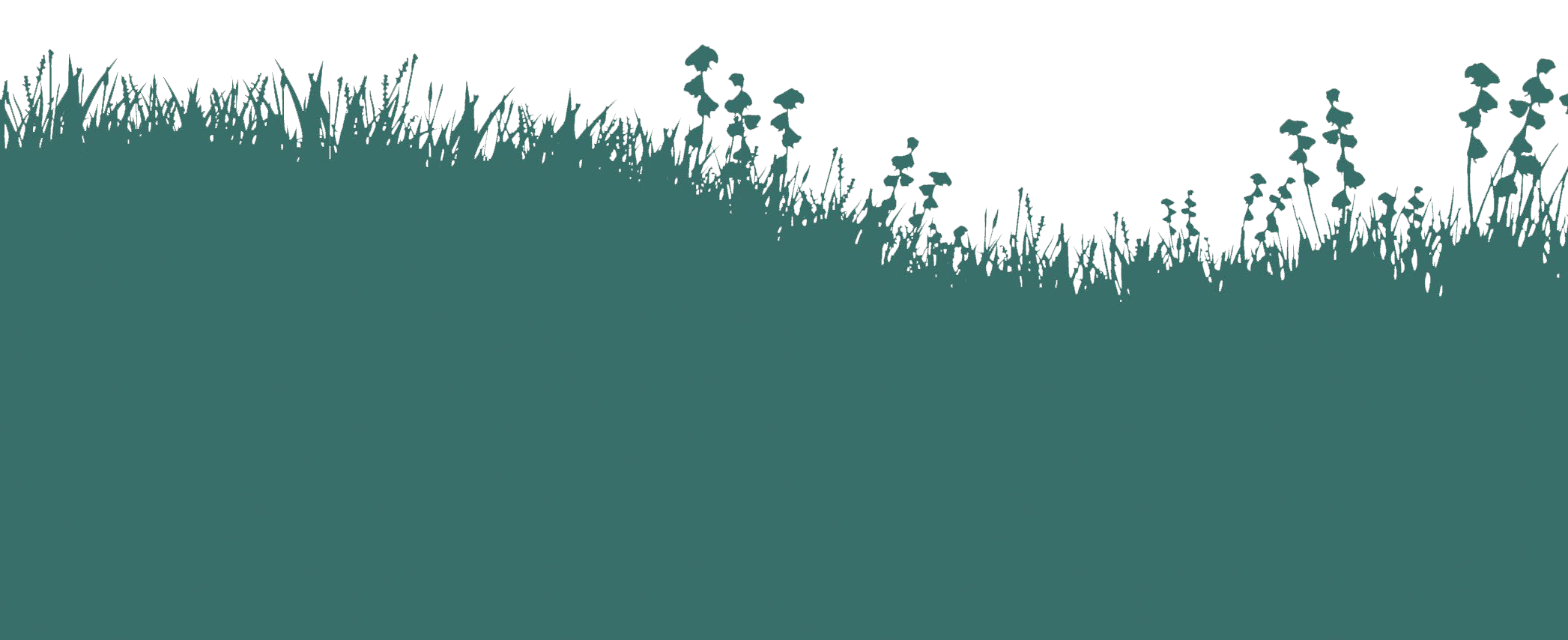 North Corridor
What are your top three potential new land uses in this subarea?
How would you balance new development with resource conservation in this subarea?
Coyote Valley Corridor Study
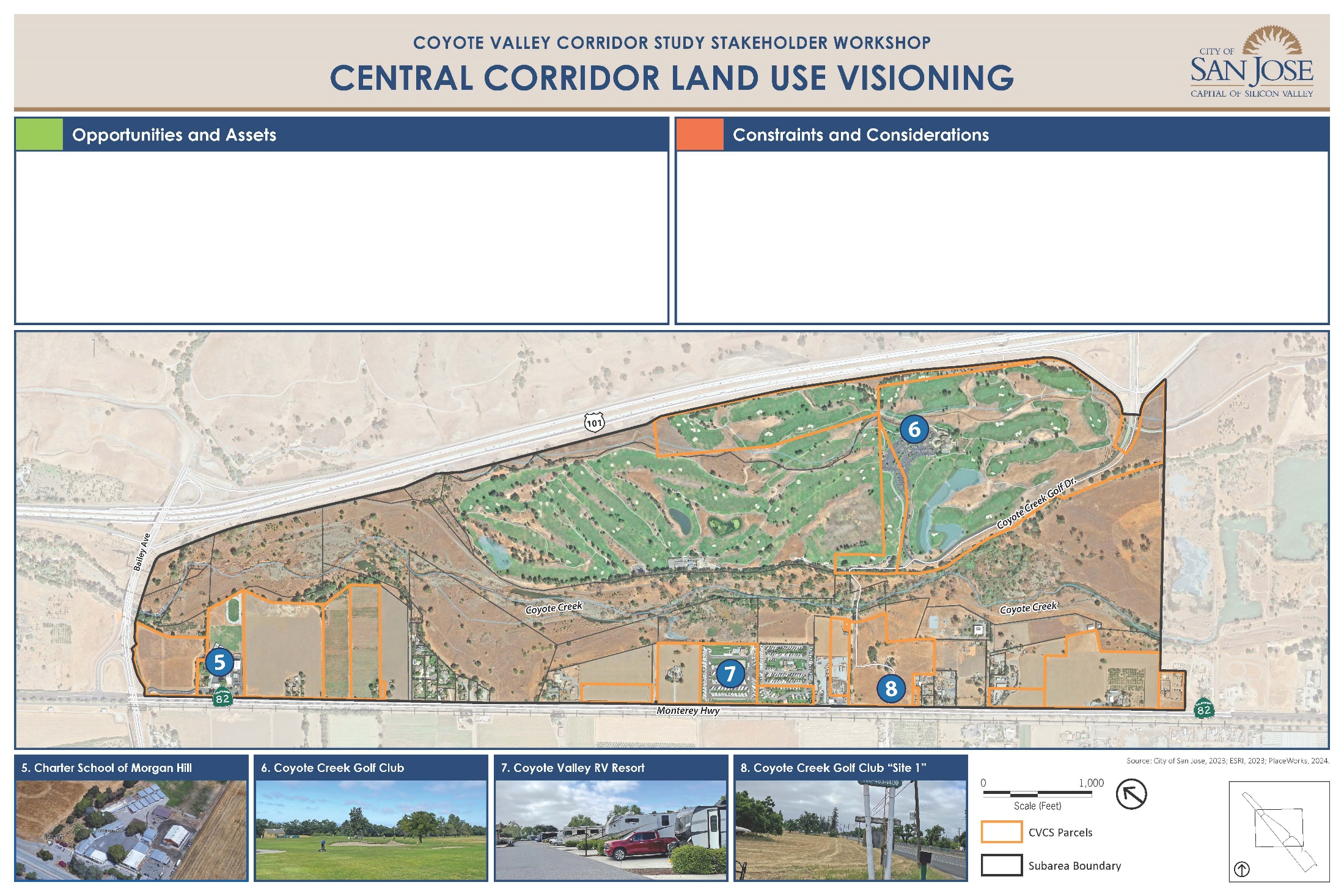 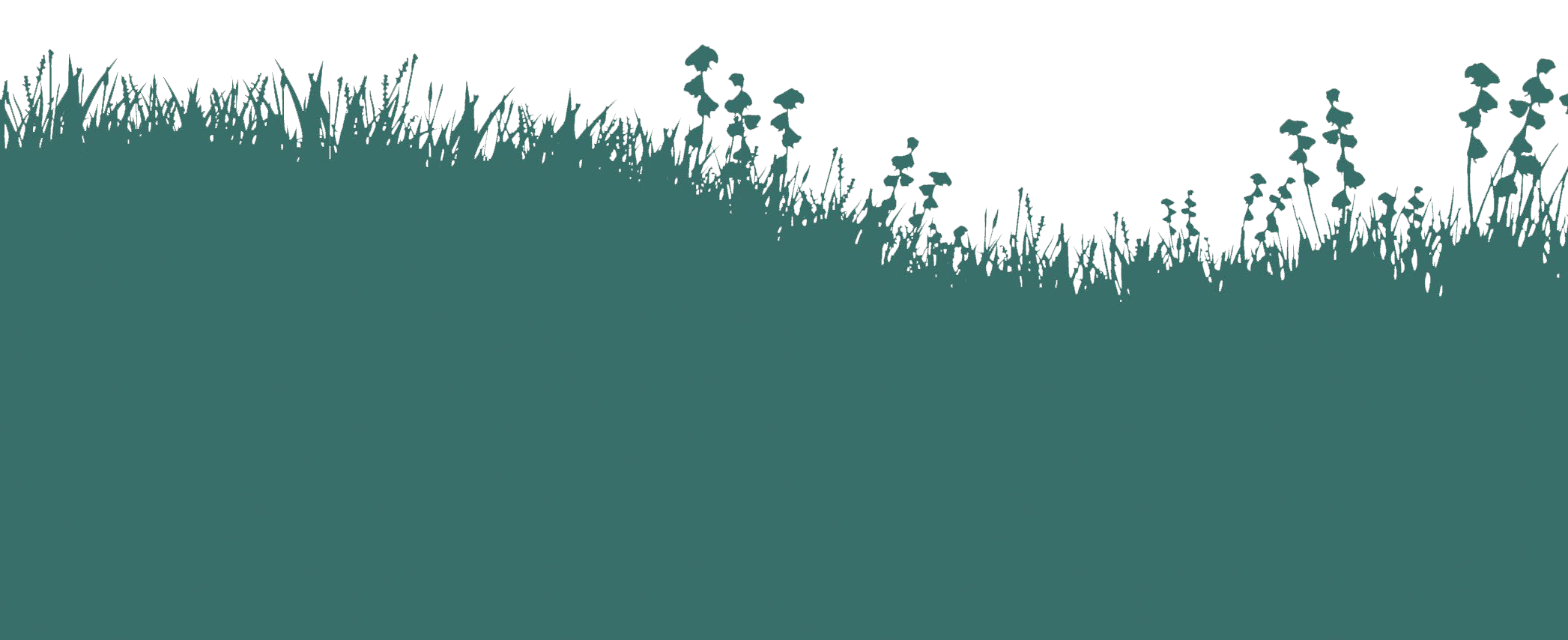 Central Corridor
What are your top three potential new land uses in this subarea?
How would you balance new development with resource conservation in this subarea?
Coyote Valley Corridor Study
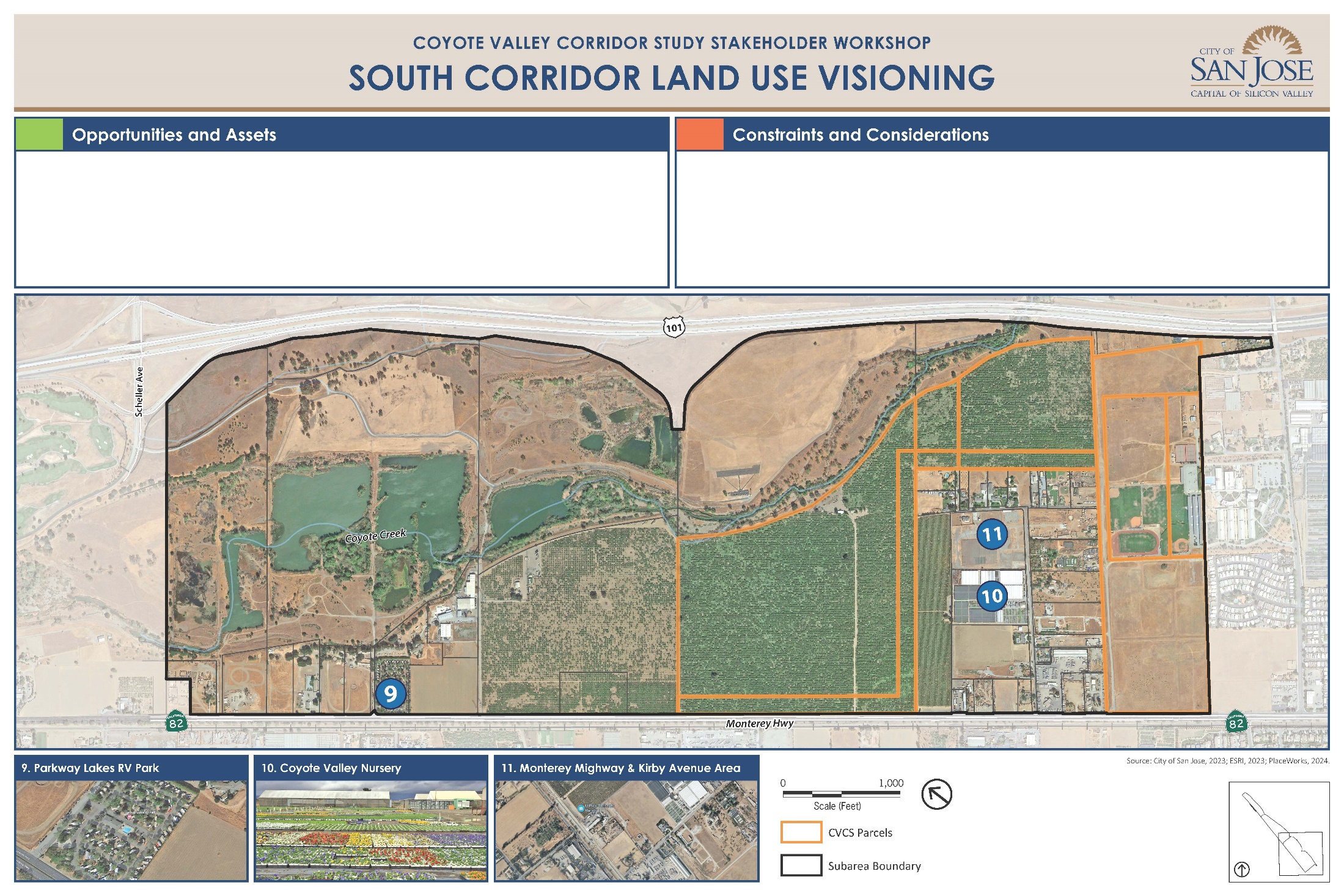 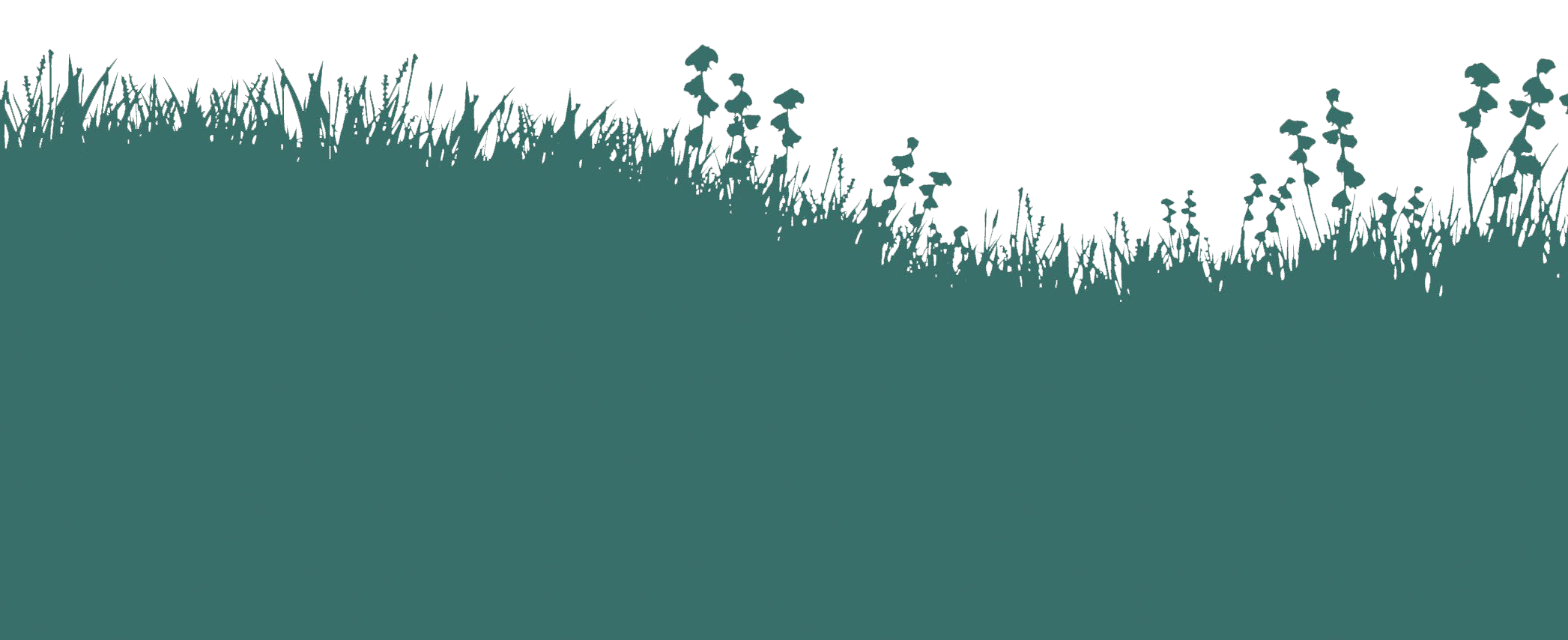 South Corridor
What are your top three potential new land uses in this subarea?
How would you balance new development with resource conservation in this subarea?
Coyote Valley Corridor Study
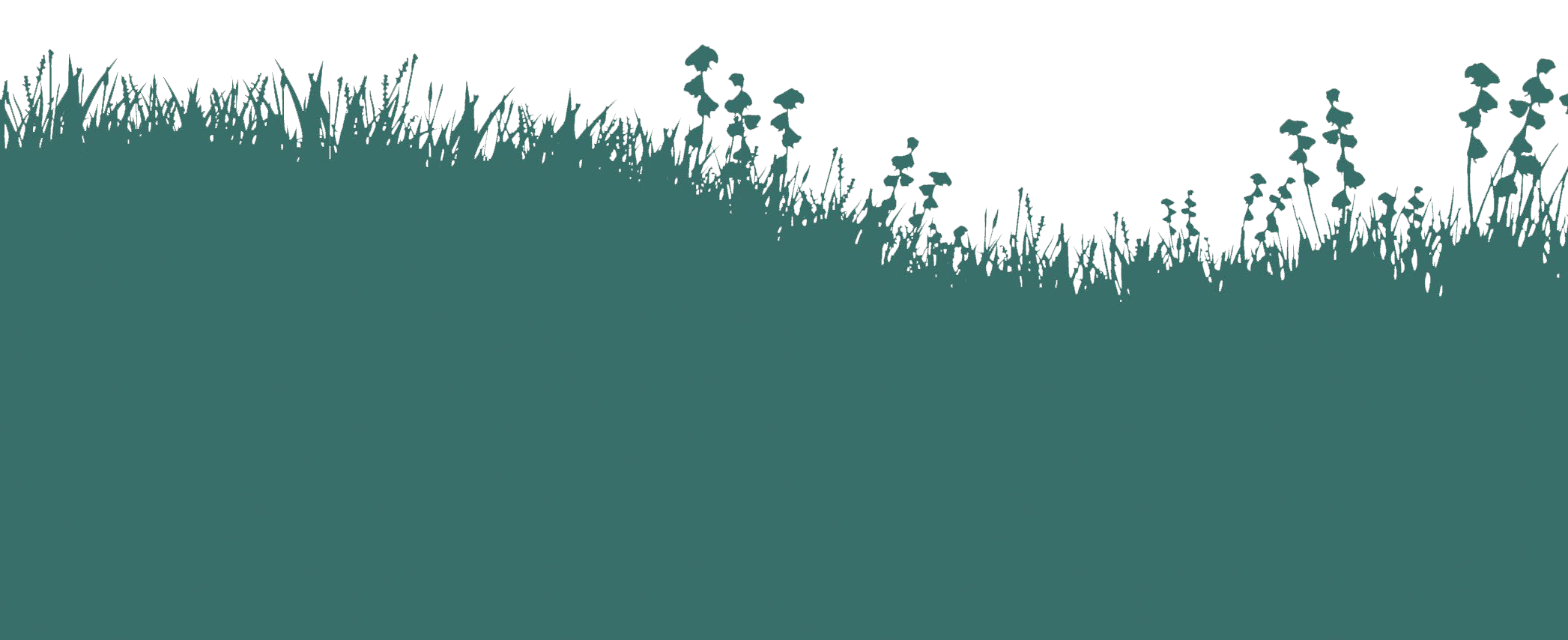 Reports Back
Summer 2023: Initial Outreach—Learn and ask questions
March, 2024: Land Use and Economic Report
Preliminary list of land uses studied
April, 2024: Preferred Land Uses
Stakeholder Outreach & Public Meeting
Early 2024: Preferred Land Uses—What is your response?
June, 2024: Development and Design Regulations
Draft zoning document
Late 2024: Final Report, CEQA certification and adoption
Next Steps